ALLERJİK HASTALIKLARINTEDAVİSİNDE İLAÇLARIN KLİNİK KULLANIMI
Doç. Dr. ÖMÜR AYDIN
           ANKARA ÜNİVERSİTESİ TIP FAKÜLTESİ
İMMUNOLOJİ VE ALLERJİ HASTALIKLARI BİLİM DALI
Çevresel risk 
Faktörleri:
Sigara
Hava Kirliliği
Sol. Yolu Enf.ları
Genetik yapı
ALLERJENE DUYARLANMA
Tetikleyici etkenlerle tekrarlayan maruziyet  ile       İnflamasyonda artma
ALLERJİK HASTALIKLAR

    
   SEMPTOMLAR
ALLERJİK HASTALIKLAR
ALLERJİK  KONJUNKTİVİT     
  ALLERJİK RİNİT
  ASTIM
  ÜRTİKER
  ANJİOÖDEM 
  ANAFLAKTİK ŞOK                            ATOPİK DERMATİT
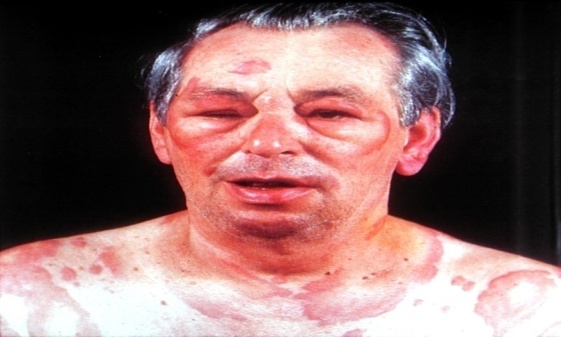 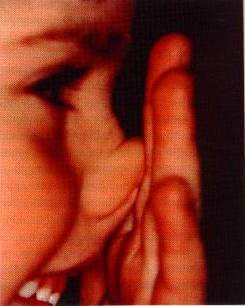 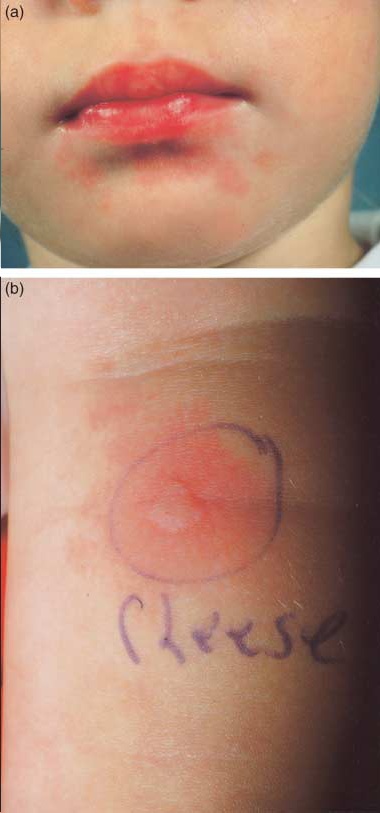 Allerjik Hastalıklarda  Tedavi
Hasta eğitimi
Koruyucu tedavi
Allerjenden 
kaçınma
İlaç tedavisi
Allerjen Spesifik immünoterapi
ALLERJİK HASTALIKLARDA KULLANILAN İLAÇLAR
ANTİHİSTAMİNLER
KORTİKOSTEROİDLER
ADRENERJİK İLAÇLAR
MONOKLONAL ANTİKORLAR
 Anti IgE  (Omalizumab)
ANTİHİSTAMİNLER
Solunum sistemi ve deri allerjilerinde ayrıca göz allerjilerinde  temel ilaçlardan biridir.Tedavide sıklıkla H1,bazen H2  reseptör blokerleri de  kullanılır.
Etkileri hedef organda H  reseptörüne kompetitif olarak bağlanarak oluşur.
Histaminin H reseptörü yolu ile  oluşturduğu etkilerini bloke eder.
H1 Antihistaminlerin Etkileri
Vasküler permeabiliteyi, vazodilatasyonu ve glanduler sekresyonu azaltarak  rinore, eritem ve kutanöz ödemi azaltarak,   

Bronkodilatasyonu destekleyerek,  

Hapşırık, nazal mukoza ve deride kaşıntıyı azaltarak ,  
                           etki gösterirler.
ANTİHİSTAMİNİKLER
Oral,topikal (nazal,oftalmik), parenteral kullanılabilen preparatlar mevcuttur.
Birinci Jenerasyon Antihistaminikler
Azatadine
Brompheniramine
Klorpheniramine
Siproheptadine
Difenhidramine
Hydroxyzine
Tripellenamine
Ketotifen
Birinci Jenerasyon Antihistaminlerin Yan Etkileri
Belirgin lipofilik olup  serbest olarak kan-beyin bariyerlerini geçerek santral histamin res.lerine etkilerinden dolayı ;
Sedasyon  ve uyku hali 
 Kavramada bozulma
 Psikomotor fonk.larda azalma
Muskarinik  hem de kolinerjik res.lere bağlanırlar;
       Algılamada zayıflama
     Ağızda kuruma, bulanık görme
İkinci Jenerasyon Antihistaminler
Cetirizine
Ebastine
Fexofenadine
Loratadine
Mizolastine
Acrivastine
Azelastine
Loratadin
Desloratadine
Levocetirizine
Rupatadine
Antihistaminlerde yan etki için risk faktörleri
Düşük vücut kitlesi

Yüksek doz

Karaciğer ve Renal Fonk. Boz.

Alkol ve birlikte kullanılan bazı ilaçlar
H1 antihistaminlerin gebelikte kullanımı
Kortikosteroidler
Allerjik inflamasyon sürecini bir çok basamakta baskılarlar:
Antijen sunan (Langerhans) hücreler
Eozinofil ve ürünleri
Nazal mukozaya bazofil ve mast hücre akışı
T lenfositler ve sitokinleri (IL-3, -4, -5 ve -13) Histamin, triptaz, prostanoidler, lökotrienler

 kortikosteroidler tarafından baskılanır.
  Parenteral ,oral, topikal  kullanılabilir.
Nazal Kortikosteroidler
Hapşırık, burun akıntısı, burun kaşıntısı ve burun tıkanıklığını belirgin olarak azaltırlar.
Burun tıkanıklığı üzerine çok etkili ilaçlardır.
Etkinlikleri antihistaminlere göre daha yavaş başlar ve maksimum etkinlik için günler-haftalar gerekir.
Nazal Kortikosteroidler
Beclomethasone dipropionate
Budesonide
Flunisolide
Fluticasone propionate
Fluticasone furoate
Mometasone furoate
Triamcinolone acetonide
Ciclesonide
Nazal Kortikosteroidler
Yan etkiler:
Lokal
Kuruluk
Burun kanaması
Kabuklanma
Septal perforasyon: Nadir. Septumdan uzağa püskürtülmeli
İnhaler Kortikosteroidler
Astım tedavisinde inflamasyonu kontrol edici en etkin ilaçlardır.
 Yaşam kalitesi
Semptomlar
Solunum fonksiyonları                 Düzelme
Bronş aşırı duyarlılığı
Astım atak sıklığı ve hastaneye yatış
İnhaler Kortikosteroidler
Beclomethasone dipropionate
Budesonide
Ciclesonide
Fluticasone propionate
Fluticasone furoate
Mometasone furoate
Triamcinolone acetonide
İnhale KortikosteroidlerinYan Etkileri
Lokal 
     Ses kısıklığı, 
     Öksürük, 
     Oral kandida enfeksiyonu
Sistemik 
     Adrenal supresyon, 
     Ciltte incelme, 
     Katarakt,
     Glokom
Sistemik Kortikosteroidler
Kısa sürede, hızlı tedavi gerektiren durumlarda kullanılır.
Düşük doz (40-60 mg/gün prednizolon ya da eşdeğeri) başlanıp, olabildiğince kısa sürede azaltılarak kesilir.
 Kemokinleri ve sitokinleri baskılayan en etkili anti enflamatuar ilaçlardır.
SİSTEMİK KORTİKOSTEROİDLER
Yan Etkileri;
  Diabet
   Osteoporoz
   Miyopati
   Cushingoid fenomen
   Katarakt
ADRENERJİK İLAÇLAR
Alfa  ve beta adrenerjik reseptörleri direk uyararak etkisini  gösteren Epinefrin (Adrenalin) anaflaksi tedavisinde  ilk yapılması gereken ilaçtır. 
 Ana terapötik etkisi: bronş düz kasını gevşetme,kardiak stimülasyon ve iskelet kaslarının  dilatasyonudur
EPİNEFRİN YAN ETKİLERİ
SSS;sinirlilik,tremor,baş ağrısı, ajitasyon,baş dönmesi, orientasyon bozuklğu,serebral hemoraji
Kardiovasküler;çarpıntı,taşikardi,hipertansiyon,ventriküler fibrilasyon,şok,anginal ağrı,aritmi , aşırı dozda miyokard enfarktüsü
Metabolik;Kan glukoz ve laktik asit düzeyinde artma
Deri; ürtiker,ağrı,enjeksiyon alanında hemoraji
ADRENERJİK İLAÇLAR
Alfa adrenerjik (alfa1 ve alfa 2 ) reseptör agonistleri  dekonjestan olarak kullanılır.
 -adrenerjik reseptör üzerinden etki ile vazokonstriksiyon yaparlar.
Gecikmiş allerjik yanıtda oluşan nazal konjesyon için kısa süre gerekli olabilirler.
Dekonjestanlar
1-adrenerjik agonist: Fenilefrin

2-adrenerjik agonist: Oksimetazolin, ksilometazolin, nafazolin

Noradrenalin salgılatıcılar: Efedrin, psödoefedrin
Dekonjestanlar
İntranazal
Burun tıkanıklığının kısa sürede düzelmesinde çok etkin
Etki, 10 dakika içinde başlar
Oral
Kısa ve uzun süreli kullanılabilirler
Tıkanıklık üzerine intranazal formlardan daha az etkin
Etki 30 dakikada başlar, 6-8 saat sürer. Yavaş salınımlı formlarda 24 saat etkinlik
Dekonjestanların Yan Etkileri
Lokal: >10 gün/kür ve ayda 2 kürden fazla kullanılmamalı
Yanma
Kuruluk
Mukozal ülserler
Septal perforasyon
>10 gün kullanımda rebound mukozal şişme ve rhinitis medicamentosa

Sistemik: Doza bağımlı
Huzursuzluk
Baş ağrısı
Tremor
Taşikardi
Hipertansiyon
Görsel halüsinasyonlar
β-Adrenerjik Reseptör Agonistleri
Astım tedavisinde selektif β 2 agonistleri bronkodilatör olarak kullanılmaktadır.
Β2 reseptör aktivasyonu  ile bronş düz kasında gevşeme  yaparak bronkospazmı düzeltir, 
Vasküler permeabilite ve ödemi azaltırlar.
Mediatör salınımını inhibe  ederler.
Astım Tedavisinde Beta 2 Agonistler
Hızlı başlangıçlı ve kısa etkili 
       Salbutamol
       Terbutalin
Erken başlangıçlı  ve uzun etkili 
       Formoterol (12 saat etkili)
       İndacaterol(24 saat etkili)
       Vilanterol (24 saat etkili)
Geç başlangıçlı ve uzun etkili 
       Salmeterol (12 saat etkili)
Beta2 agonistlerin yan etkileri
Tremor
Başağrısı
Hipopotasemi
Hiperglisemi
Hiperkolesterolemi
Kas krampları
Paradoksal bronkospazm
Ürtiker
Kardiak toksisite (aritmi, sistolik kan basıncı artışı, taşikardi)
Humanize monoklonal anti-IgE antikoru: Omalizumab Zor Allerjik Astım ve Kr.Ürtiker Tedavisinde Seçenek
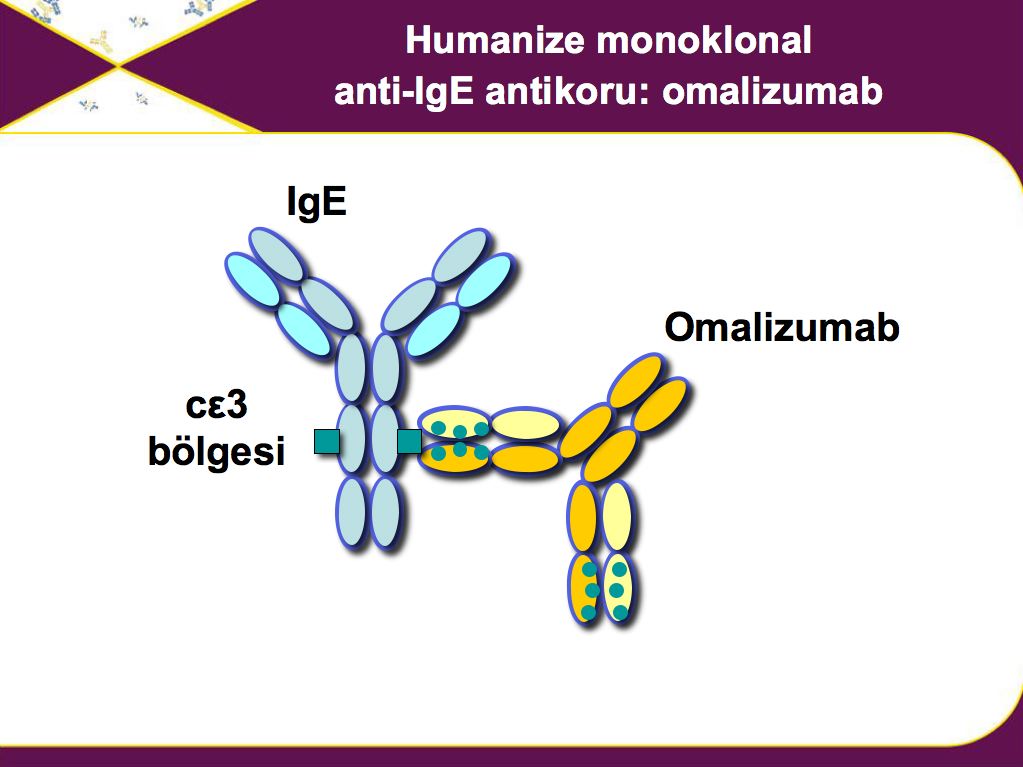 Omalizumab Endikasyonu
Omalizumab, yeterince kontrol altına alınamayan persistan allerjik astımlı hastalarda mevcut tedaviye ek olarak kullanılır
12 ve üzeri yaş grubu Ağır persistan allerjik astım hastası,
200 kg altı,
Serum IgE düzeyi 30-1500 IU /ml olması,
Tedaviye  yanıt 16 haftada yoksa tedavi  kesilmeli,
Anafilaksiye karşı önlemlerin alındığı ortamda tedavi yapılmalı,
Omalizumab verildikten sonra hasta 2 saat gözetimde kalmalı,
Hasta anaflaksi konusunda bilgilendirilmelidir.
Antilökotrienler
LTD4 Reseptör Antagonistleri:
                                   Montelukast, 
                                    Zafirlukast
  5- LO inhibitörleri
                                     Zileuton
Endikasyonu;  Allerjik rinit, 
                              Astım, 
                              Kr. idiopatik  ürtiker
Allerjen Spesifik İmmünoterapi
Hastanın klinik olarak duyarlı olduğu  gösterilmiş  allerjen  ekstresinin  giderek artan subklinik ama etkin dozlarda uzun süreli  verilmesi  yoluyla immün  yanıtın değiştirilmesi esasına dayanan bir tedavi yöntemidir.
Allerjen Spesifik İmmünoterapi
Allerjik hastalıkların doğal seyrini değiştiren tek tedavi yöntemidir,
Bu tedavinin etkisini sağlaması için genellikle 3- 5 yıla kadar uzun bir sürede verilmesi gerekir.
İmmünoterapi, Anaflaksi gibi sistemik reaksiyonları tanıyıp tedavi edebilme bilgisine sahip  konunun uzmanları tarafından  yapılmalıdır.
Allerjen Spesifik İmmünoterapininGünümüzdeki Endikasyonu
IgEaracılı olduğu testlerle ve öykü ile kanıtlanmış aşağıdaki tanılı hastalarda yapılmalıdır.

 Orta/ağır Persistan Allerjik Rinit,
 Hafif /orta derecede  Allerjik Astım (uygun ilaç 	tedavisi ile FEV1%70 üzerinde olanlarda)
 Venom Allerjisi (sistemik allerji/anaflaksi öyküsü)
Allerjen Spesifik İmmünoterapiRölatif Konrendikasyonlar
Ağır astımlılarda kalıcı bozukluklar, komplikasyonlar meydana gelmiş ise kullanılmamalıdır
Beta blokör, ACE inhibitörleri kullananlarda riskli olabilir, uzmanın kararı önemlidir.
Hamilelere başlanmamalıdır.Fakat başlanmış ise doz artımına gidilmeden sürdürülebilir.
Ciddi koroner arter hastalığı,
Malignite,
Uyum bozukluğu olanlar
İmmunoterapide Kullanılan Allerjenler
Ev tozu akarları
Dermatophogoides pteronyssinus
Dermatophogoides farinea
Polenler
Mantar sporları(alternaria, clodosporium)
Kedi allerjeni
Köpek allerjeni
Latex
Arı zehiri
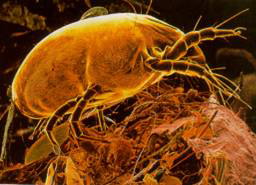 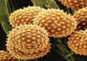 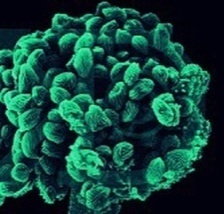 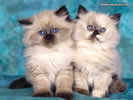 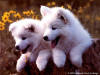 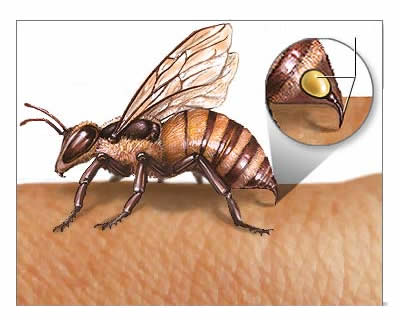 VERİLME  YOLU
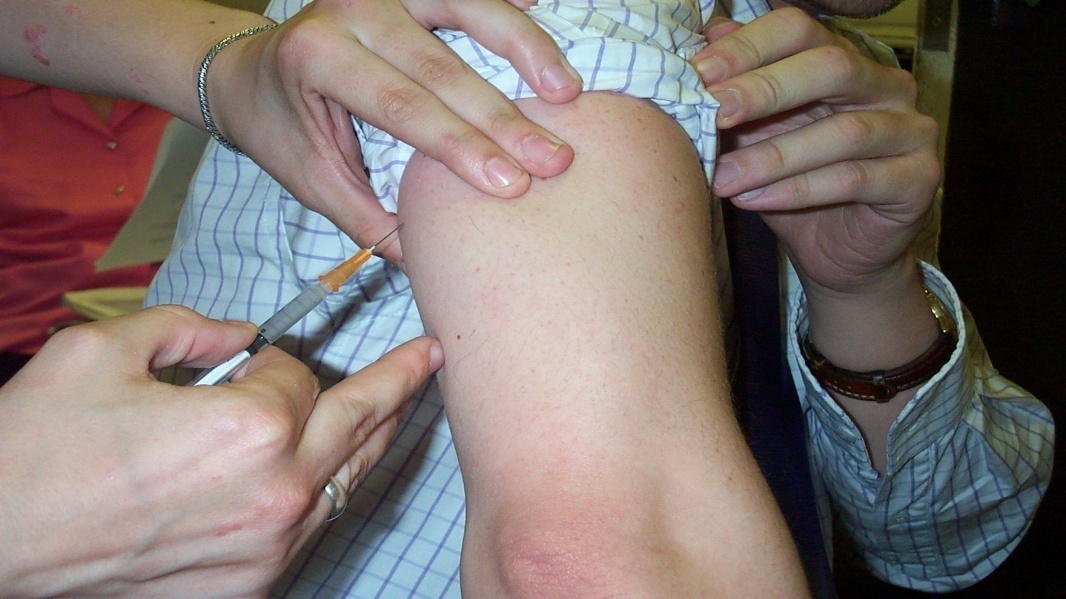 Subkutan
Sublingual
Oral
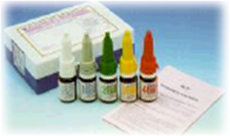 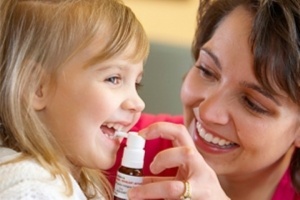 HASTADA
Allerjik rinit, astım, venom allerjisi varsa IT düşünülebilir
Sp.IgE Ab.ları var mı? (deri testi vs.)
Test sonuçları klinik semptomlar ve maruziyetle uyumlu mu?
Hayır
İT adayı değil
Evet
DEĞERLENDİR
Uygun tedavi seçeneklerinin risk ve yararı nedir?
İT
Korunma (allerjen)
İlaçlar
Hastanın tercihi?
Önceki tedavilere cevabı
Hastalığın şiddetini değerlendir
Bu hastaya İT önerilir mi?
Hayır
İT verme
Evet
Hastadan kabul formu al
İT’nin risk ve yararını anlat